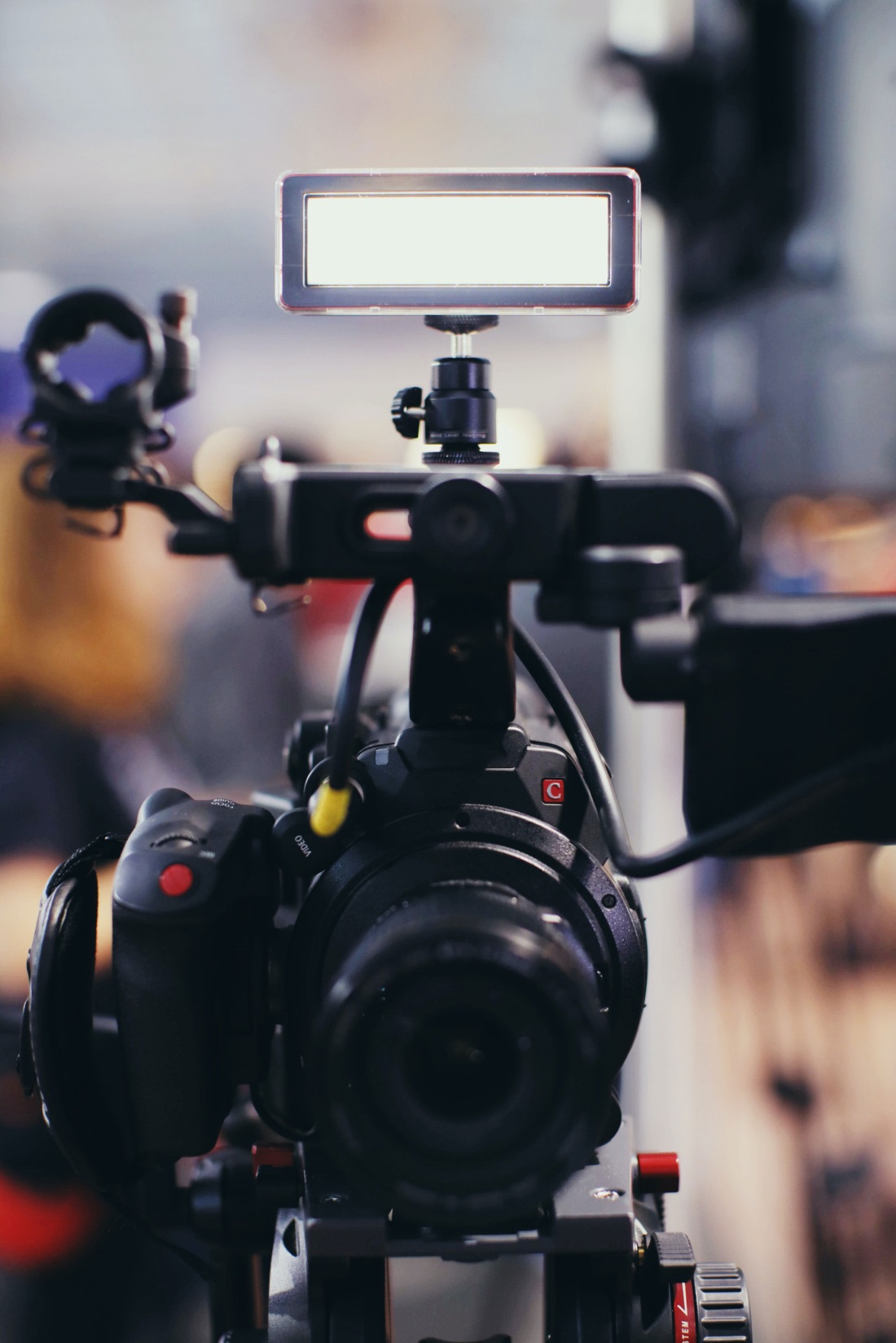 ŽURNALISTIKA – TEORIE
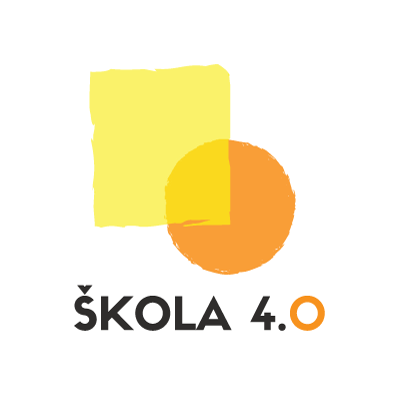 Reportérem v akci 1
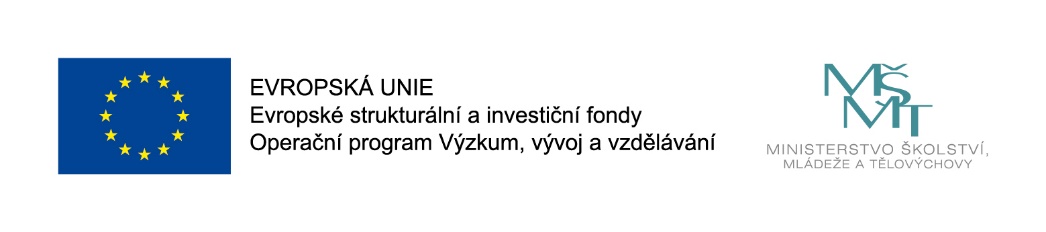 ŽURNALISTIKA
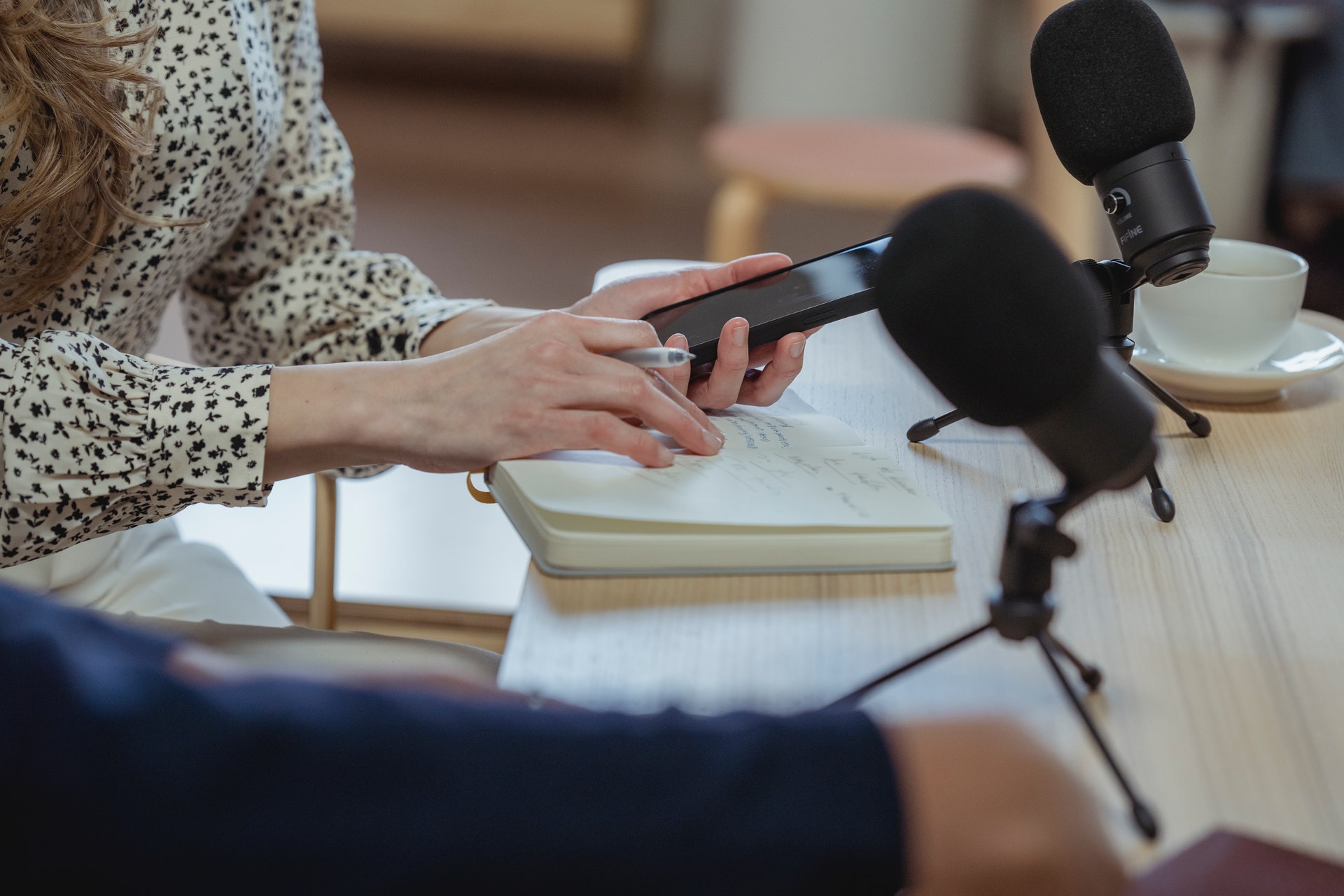 Sbírání, zpracování a distribuce specifických sdělení.
Sdělení mohou být v textové, zvukové nebo vizuální formě.
Jsou určená veřejnosti.
Přináší informace o aktuálním společenském dění.
ŽURNALISTIKA
ZPRAVODAJSTVÍ
PUBLICISTIKA
Žurnalistický žánr.
Jeho úkolem je objektivně informovat veřejnost o konkrétní události.
Neobsahuje názor autora na danou událost.
Je založen na faktech.
Žurnalistický žánr.
Jeho úkolem je informovato určité události.
Obsahuje i názor autora na tuto událost s cílem publikum přesvědčit nebo pobavit.
 Používá expresivní výrazy.
ZPRÁVA
ZPRAVODAJSTVÍ
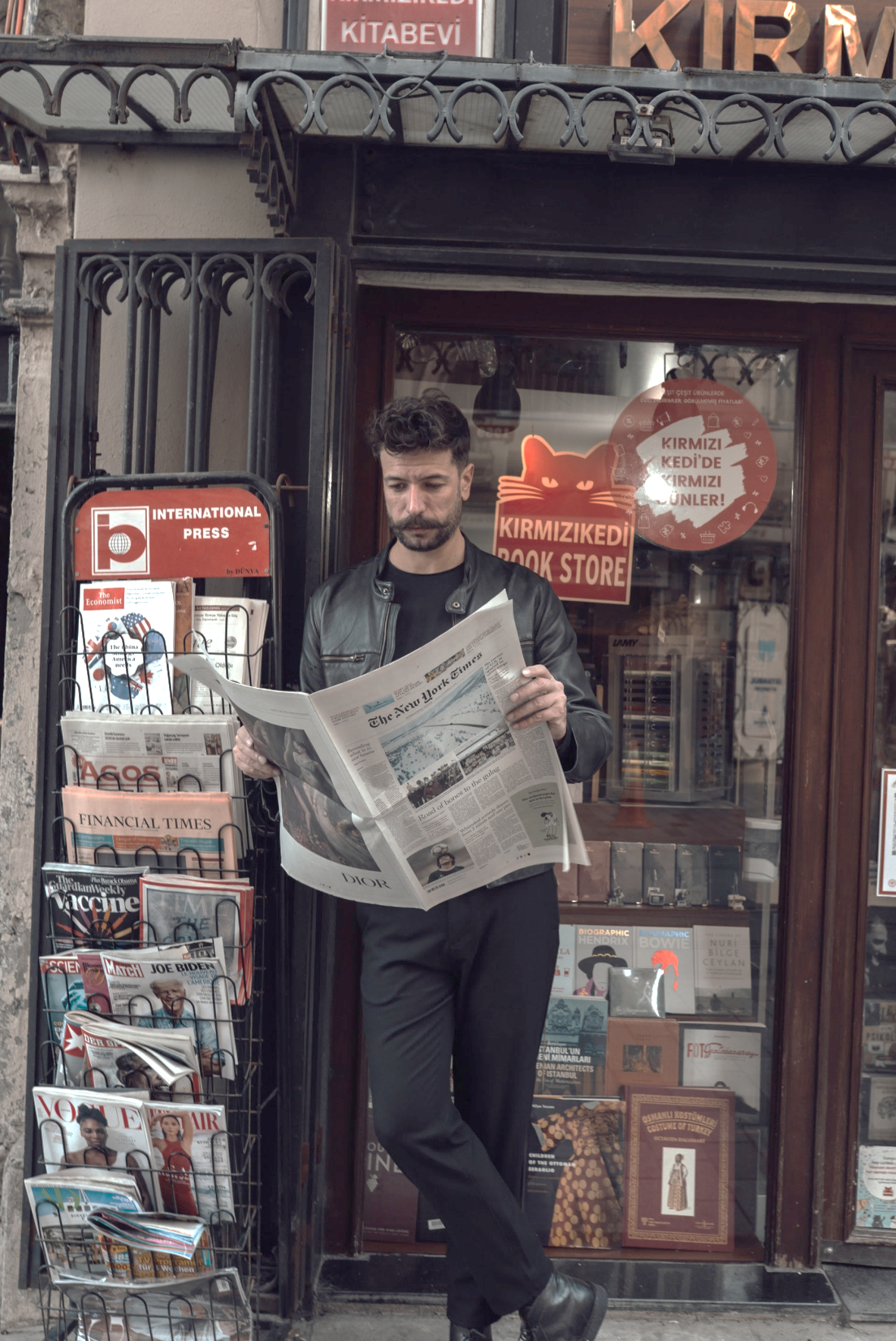 Zpráva tvoří zpravodajstvía odpovídá na otázky:


Je aktuální, objektivní, věcnáa srozumitelná.
Rozšířená verze zprávy může přiblížit, jak a proč k dané události došlo.
Kdo? Co? Kdy? Kde?
REPORTÁŽ
PUBLICISTIKA
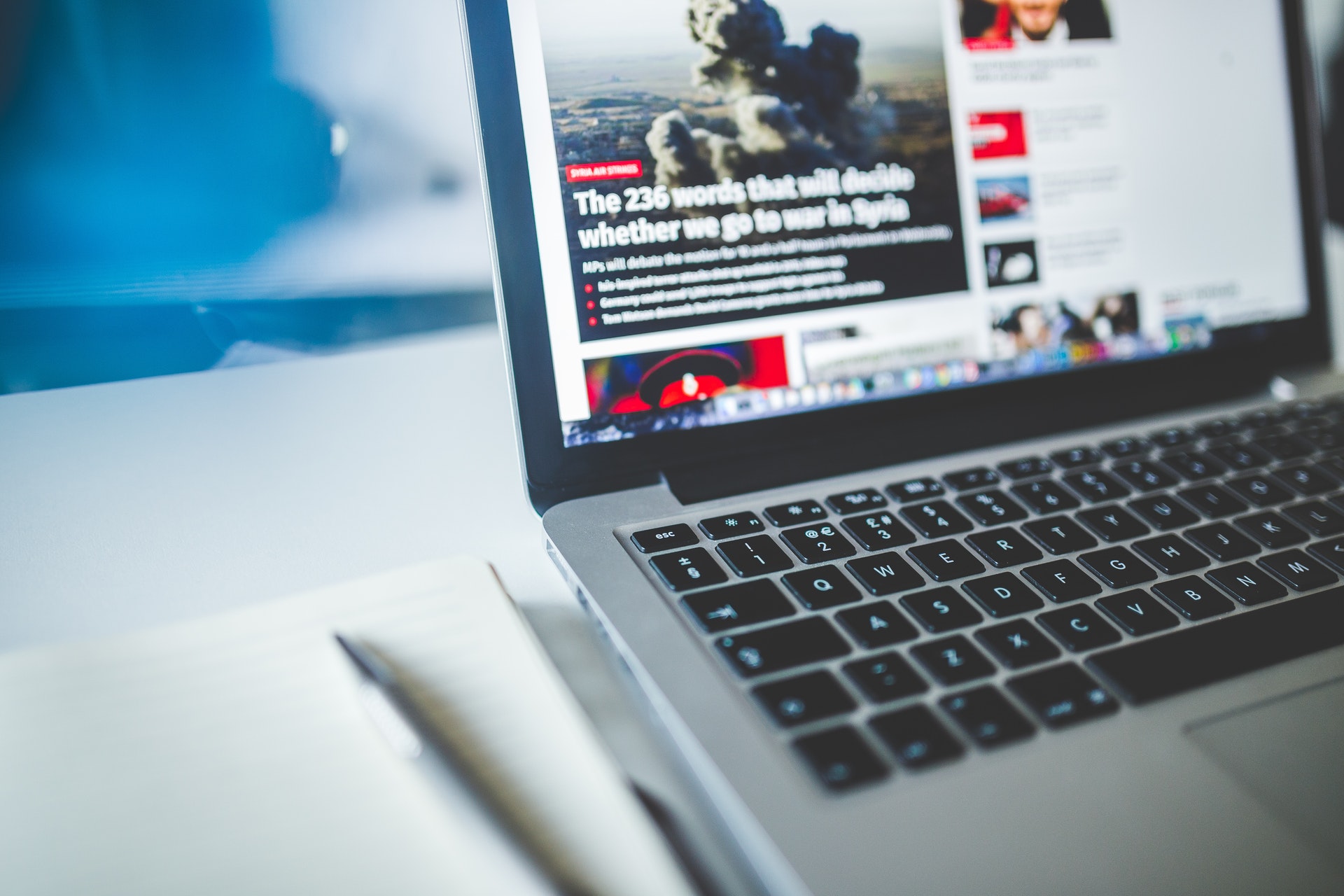 Přibližuje čtenářům, posluchačům nebo divákům určitou událost nebo zážitek.
Autor v ní sděluje fakta, zprostředkovává děj a klade důraz na přesnost.
Vyjadřuje i autorův názor na danou událost.
INTERVIEW
ROZHOVOR
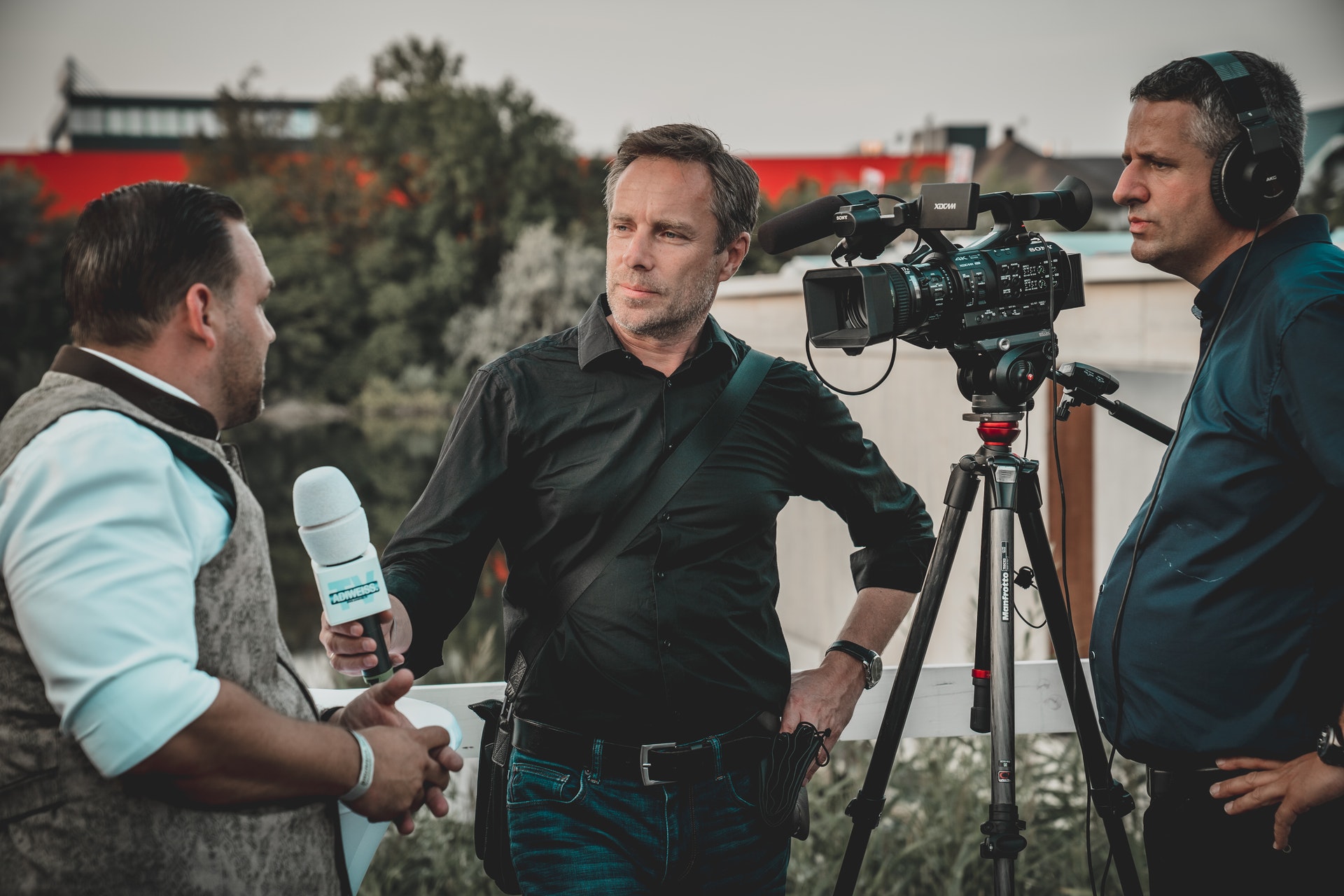 Publicistický žánr, který formou dialogu představuje určitou osobnost a přináší zajímavé informace z jejího života.